PhD Summer School
Imbalance Data


							Feature Extraction: PCA 


Feature Selection: Fiter, Embedded & 				Wrapper Methods
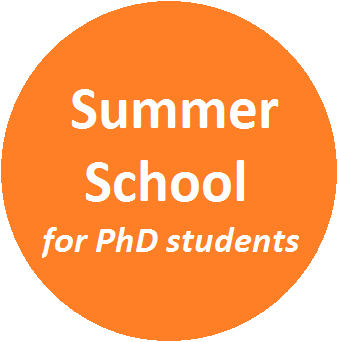 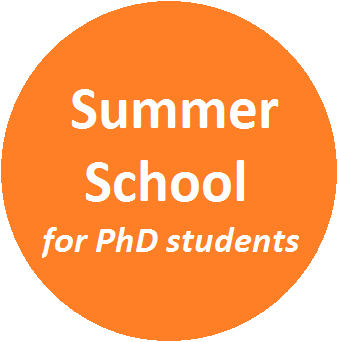 Dealing with Imbalanced Data
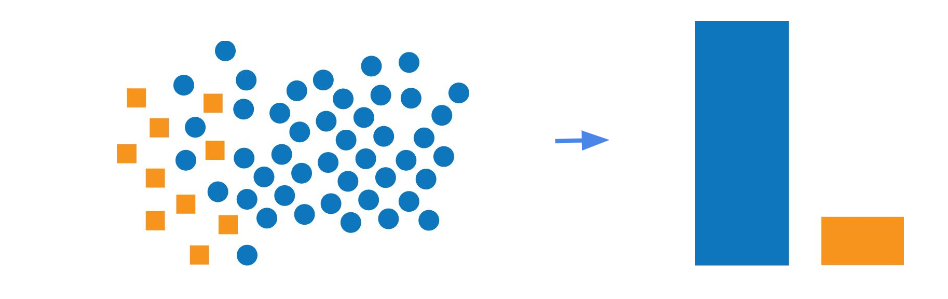 How?
	Add weights, Undersampling, Oversampling, Mixed, Change y
Why?

Undersampling
	random sampling
	systematic sampling 
	stratified sampling
	other approaches: kNN based, cluster based...
Oversampling
	random naive oversampling
	stratified over/under sampling
	SMOTE, ADASYN
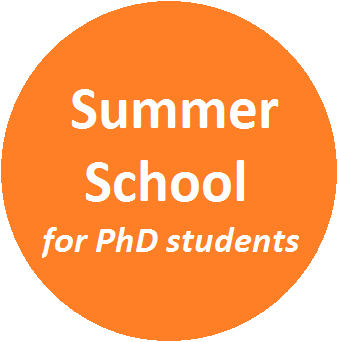 Dealing with Imbalanced Data
Oversampling - Example						Merge time-series data sets
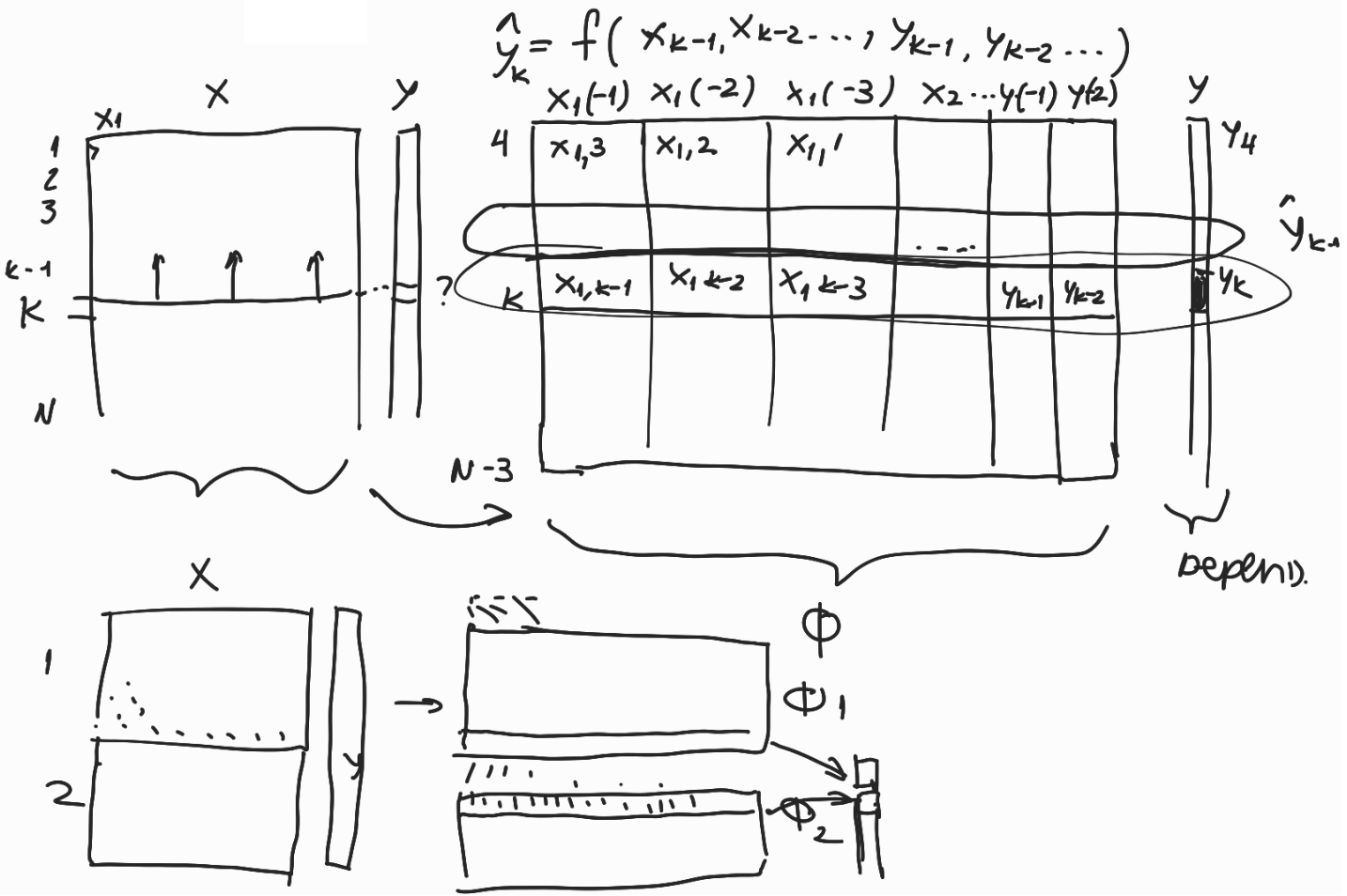 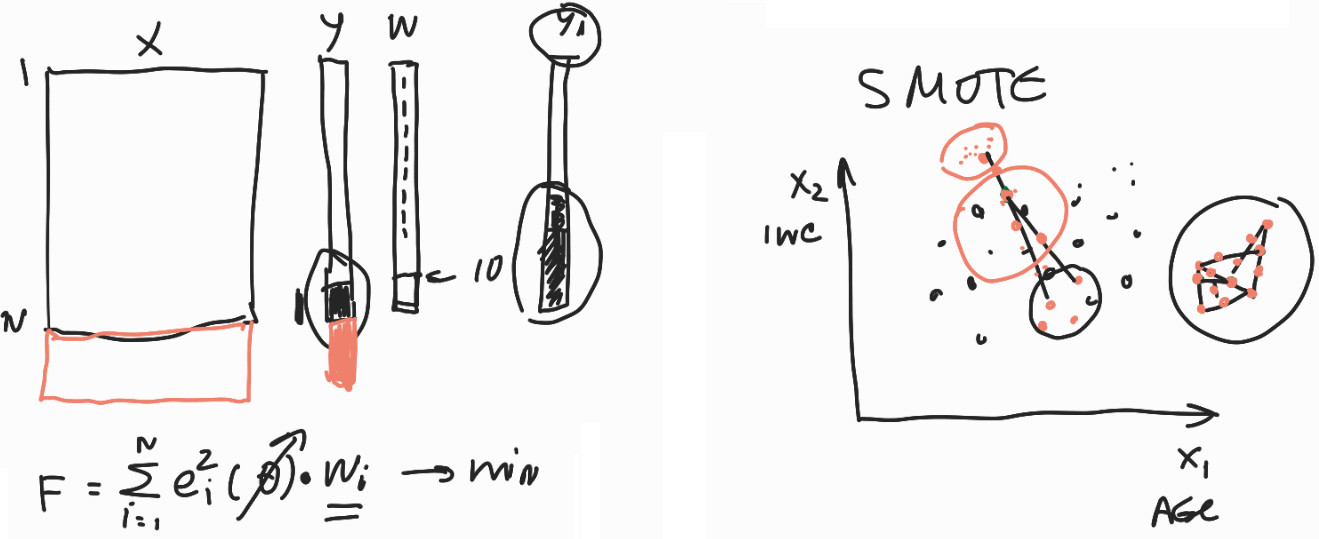 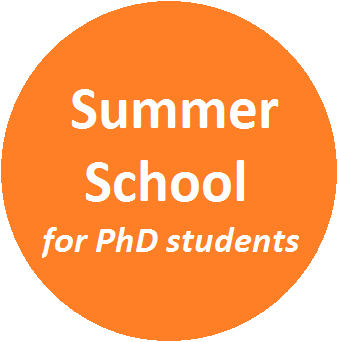 FE: PCA – Why, What & Idea
Why Principal Component Analysis (PCA)?
	extract features
	compress data
	visualize data
	reduce noise
	avoid multicollinearity…

What is PCA?
	Feature Extraction (FE) vs Feature Selection (FS)
	Feature Extraction vs Feature Engineering
	PCA vs Factor Analysis
Idea behind PCA
	Generate new features named principal components (PC)
	PC-s are linear combination of original features
	PC-s are orthogonal (uncorrelated)
   	Select subset of PC-s    &    retain max data variability
	Transform initial features into selected PC-s
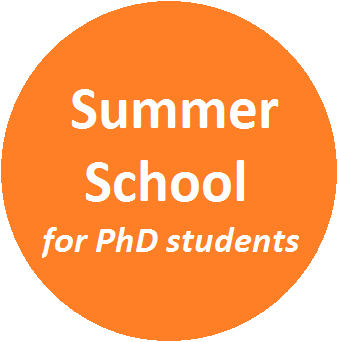 FE: PCA - Steps
Data Preparation
	Standardize initial features (X → Xs)
	Calculate XsT Xs, if needed
Calculate PC-s
   	Apply matrix decomposition to Xs or XsT Xs
		- apply SVD to Xs  	→ singular values & singular vectors
		- apply EVD to Xs' Xs 	→ eigenvalues & eigenvectors
Select PC-s
  	Select subset of PC-s based on singular values / eigenvalues
		- Kaiser criterion (Latent Root)
		- Scree rule
Apply to new data
	Transform initial features into selected PS-s
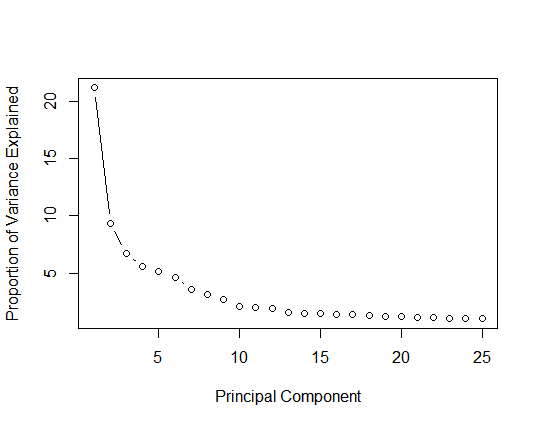 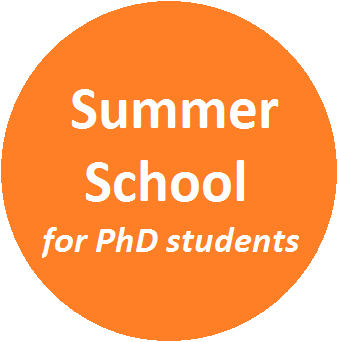 FE: PCA – Geometric Interpretation
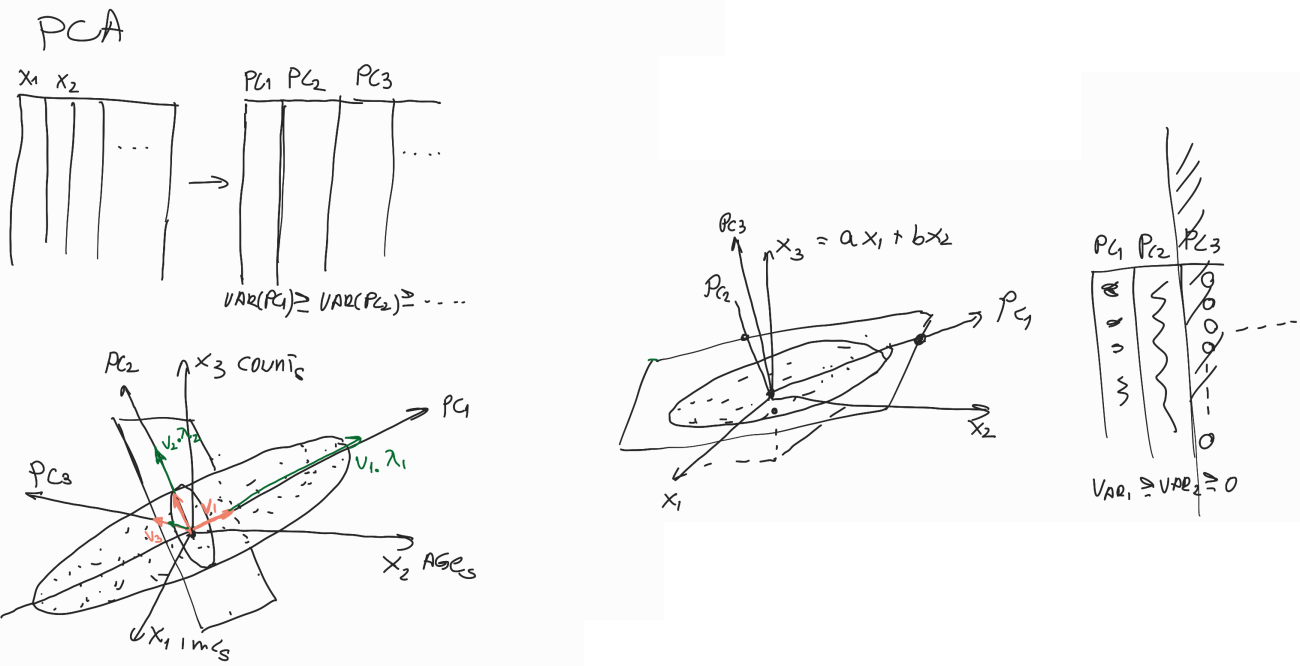 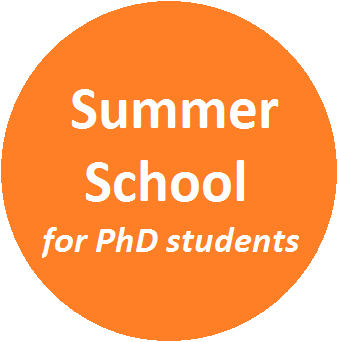 FE: PCA – Math Foundations
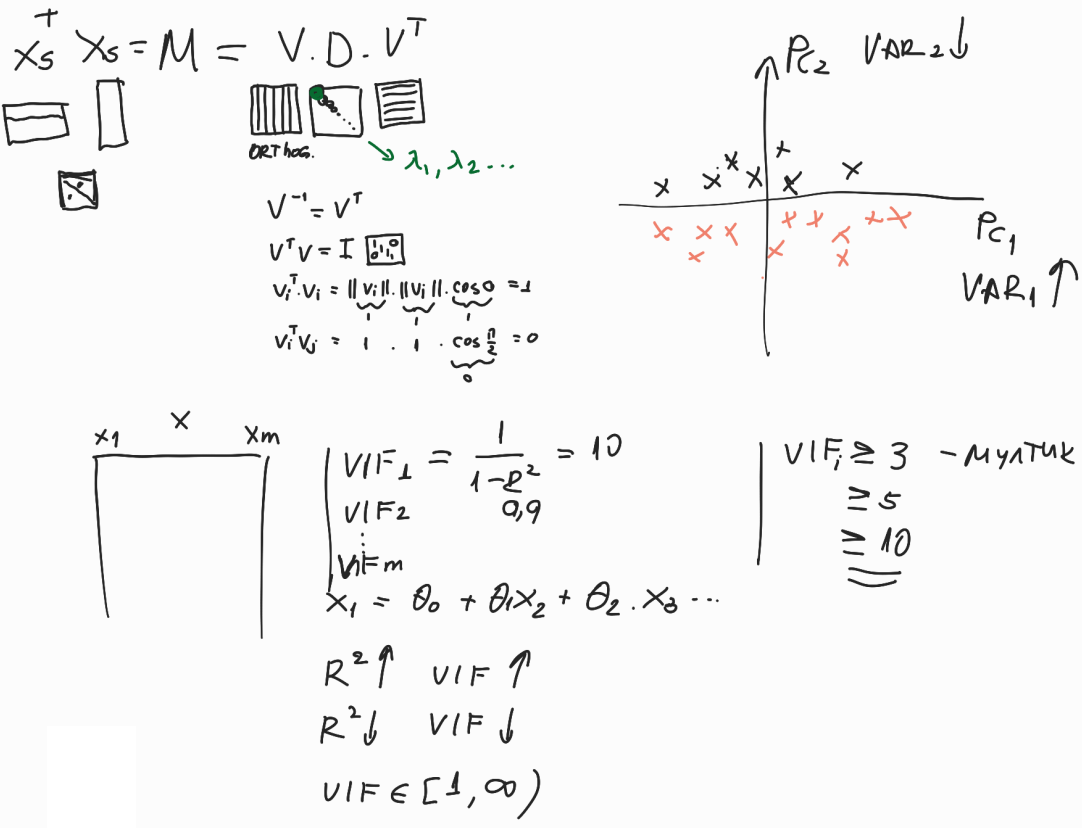 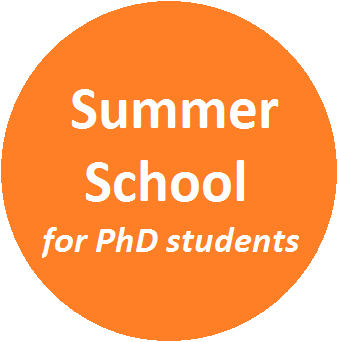 FS: Filter Methods
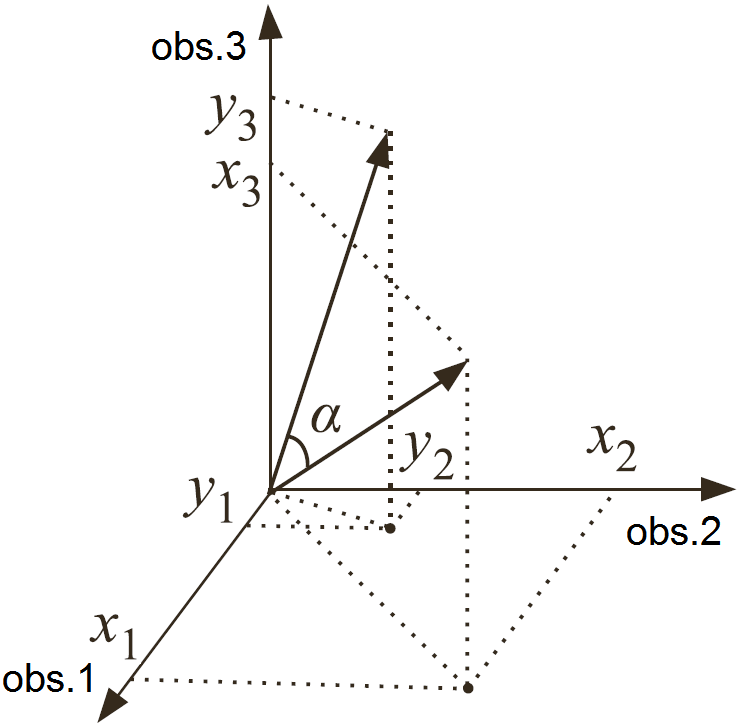 Approaches for feature selection 
	filter methods
	embedded methods
	wrapper methods

Filter Methods
	univariate analysis
		remove low-variability
		too many Missings...
bivariate analysis
		Pearson correlation coefficient
	ρxy = xcT yc / (||xc||2 ||yc||2) = cosα
		Spearman's rank correlation coefficient
		Kendall's tau
		Pearson contingency coefficient
		Tchouproff contingency coefficient
	multivariate analysis
		multicollinearity & correlation
		Variance Inflation Factor (VIF)
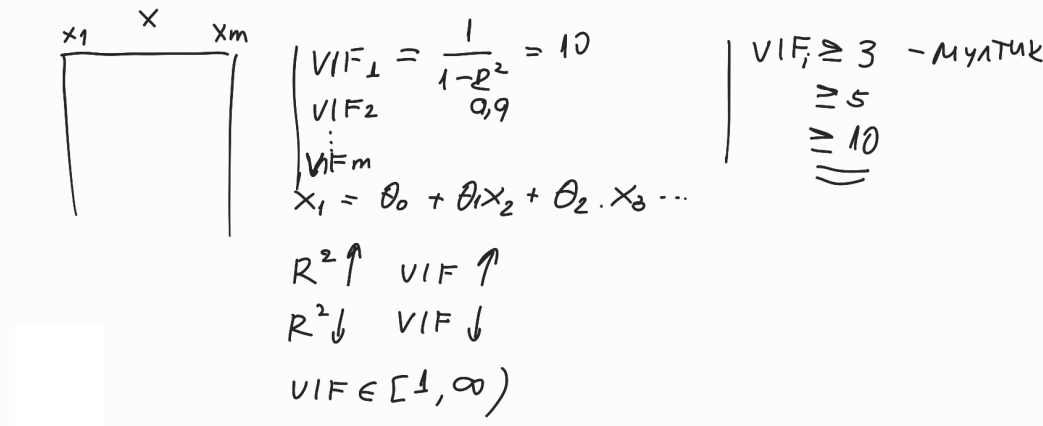 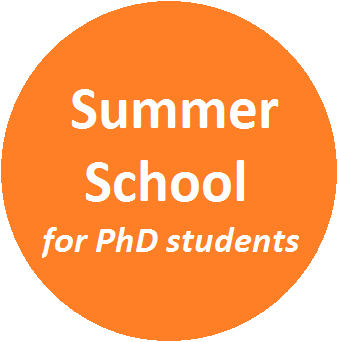 FS: Embedded Methods
Modifications of LS
	Ordinary Least Squares
		F(θ) = eTe 
		θ = (ФTФ)–1ФTy
	Ridge Regression
		F(θ) = eTe + λθTθ
		θ = (ФTФ + λI)–1ФTy
	LS & MAP
		F(θ) = eTe + λ(θ – θa)T(θ – θa)
		θ = (ФTФ + λI)–1(ФTy + λθa)
LASSO Regression
	F(θ) = eTe + λ ||θ||1
	Non-linear quadratic constraint optimization
Elastic Net
	F(θ) = eTe + λ(α||θ||1 + (1 – α)||θ||2)
	EN – convex combination of Ridge & LASSO
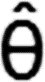 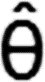 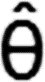 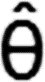 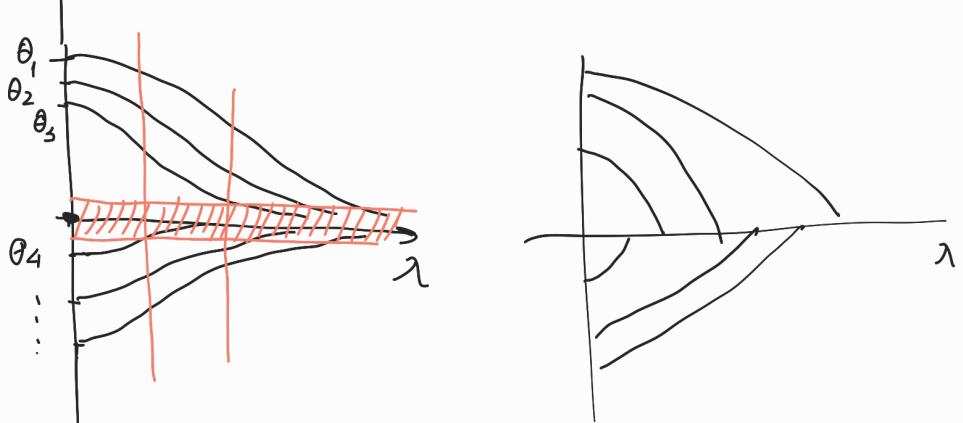 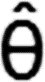 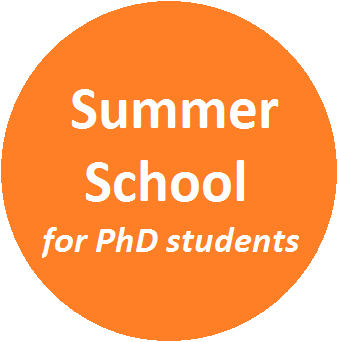 FS: Wrapper Methods
Approaches for feature selection 
	filter methods
	embedded methods
	wrapper methods

Wrapper methods
	all combinations of factors
	forward regression
	backward regression
	stepwise regression
All combinations of factors
n – number of potential factors
c – number of models to be examined
c = 2n– 1
Examples:
	n = 2,   c = 23 – 1 = 7
    		{x1},   {x2},   {x3},   
	{x1, x2},   {x1, x3},   {x2, x3},   
	{x1, x2, x3}
n = 20,    c ≈ 1.0485 x 106
n = 50,    c ≈ 1.1259 x 1015
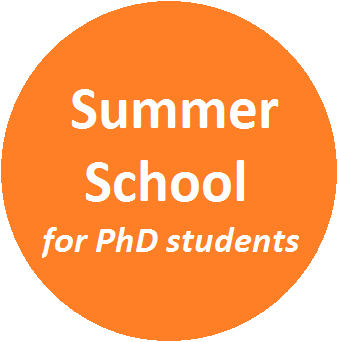 FS: Wrapper Methods
Forward regression

Backward regression

Stepwise regression

	
Examples:
	F/B/SW Linear Regression
	F/B/SW Logistic Regression
Efremov, A. Multivariable System Identification. Monograph, second edition, ISBN 978-954-9489-42-2, DAR-RH, Veliko Tarnovo
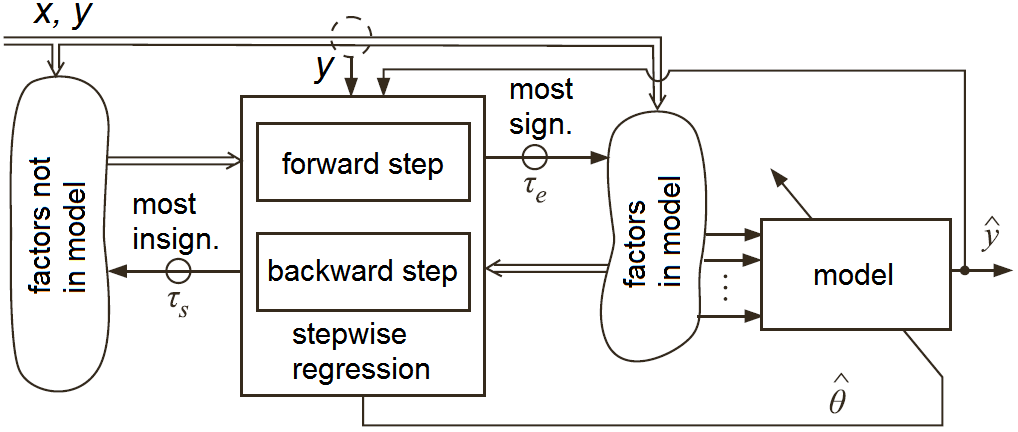 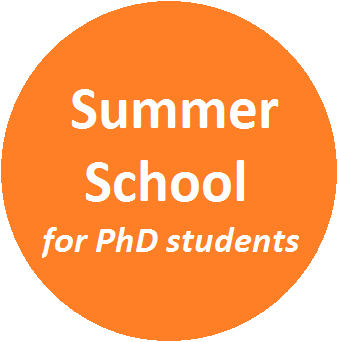 FS: Wrapper Methods
Forward regression

Backward regression

Stepwise regression

	
Examples:
	F/B/SW Linear Regression
	F/B/SW Logistic Regression
Efremov, A. Multivariable System Identification. Monograph, second edition, ISBN 978-954-9489-42-2, DAR-RH, Veliko Tarnovo
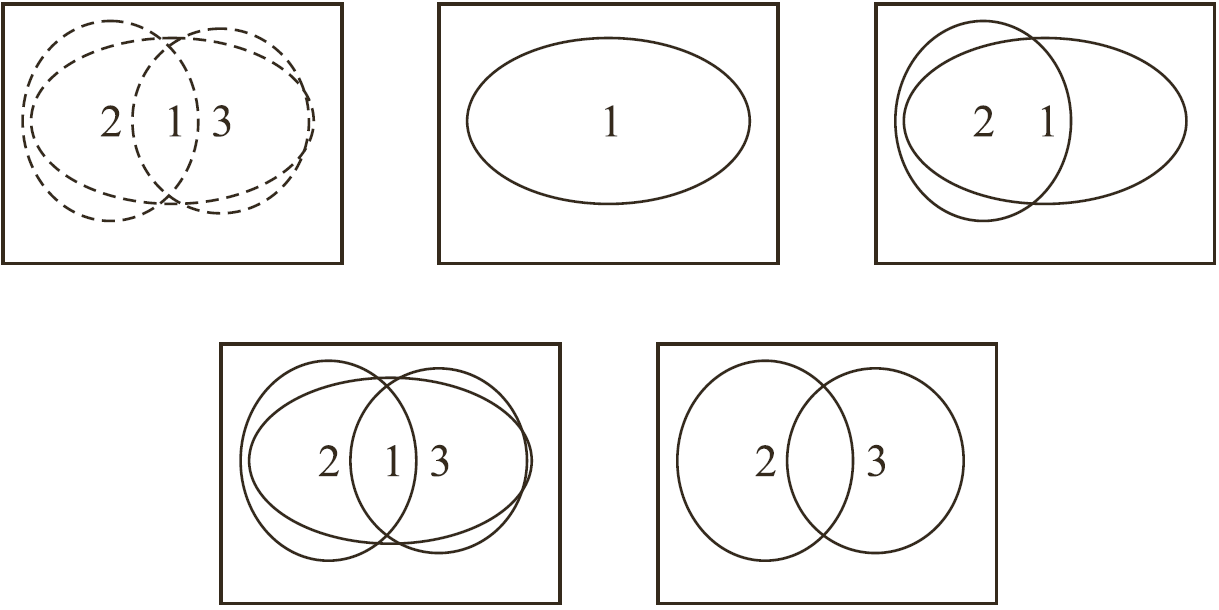 Thank You
Contacts:
Alexander Efremov, Ph.D., Eng.
	aefremov@autegry.com
	https://bg.linkedin.com/in/aefremov

	Founder & CEO at AUTEGRY Ltd
	www.autegry.com

	Assoc. Prof. at Technical University of Sofia
	www.tu-sofia.bg
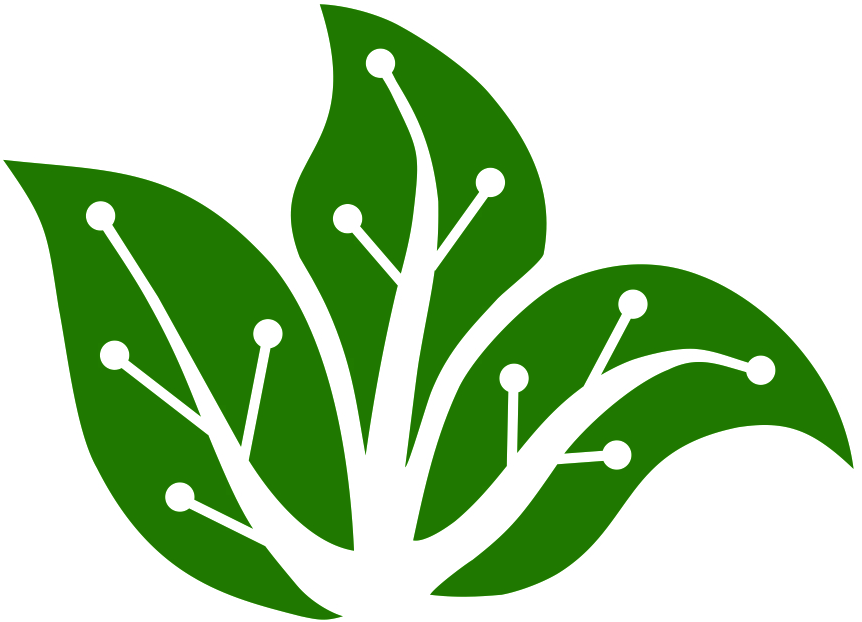